107畢業旅行三天兩夜
參加人數:107全體同學
7:00 學校集合 7:30出發 墾丁國家公園
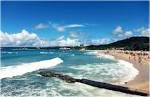 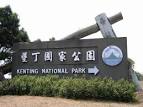 第一天  午餐美式墨西哥料理
第一天晚上出遊墾丁大街
第一天 飯店凱薩飯店
第二天早上月眉育樂世界
第二天中餐歐莉葉荷城堡
第二天下午竹山天梯
第二天飯店
第三天早上太魯閣國家公園
第三天中午餐廳